Үйірме : «Шебер  қолдар»Мақсаты: Балаларды  әсемдікке  баулу, шығармашылық  қасиеттерін  дамыту.Топ ересек : «Айгөлек»Жетекшісі:Мынбаева  Сайра  Байдуллаевна
Аналар мектебі.       (Ата аналармен  серіктестік)          Шеберлікпен  бөлісу\.
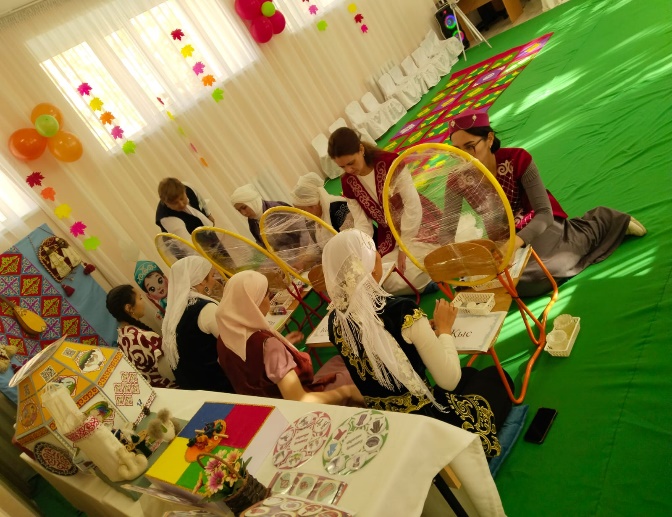 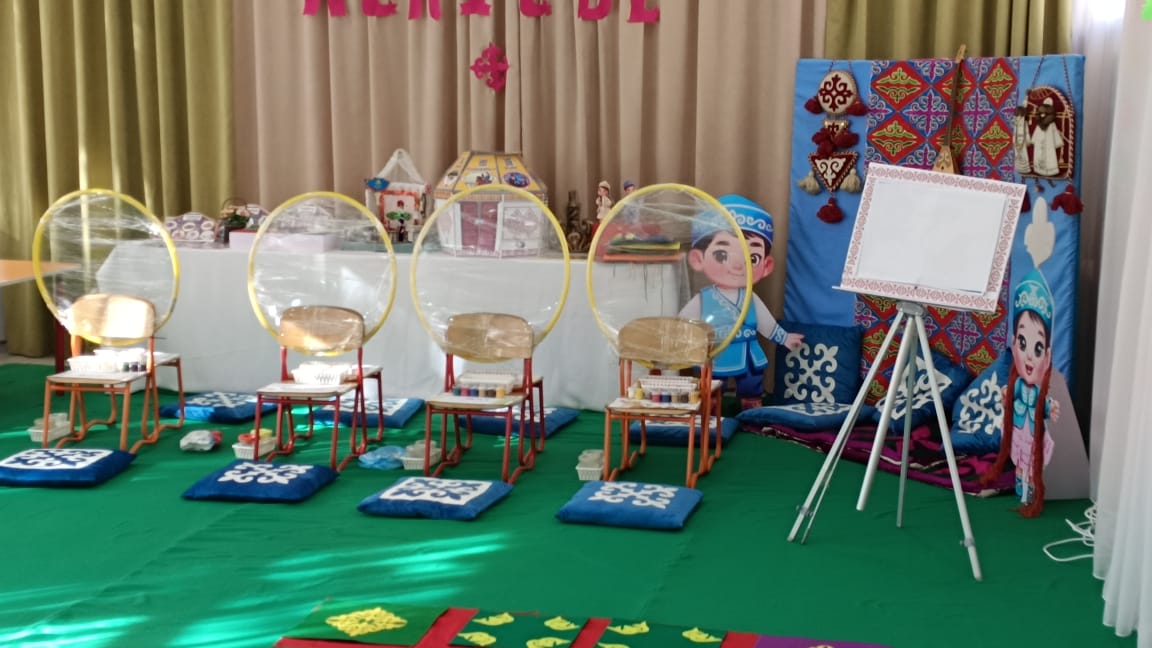 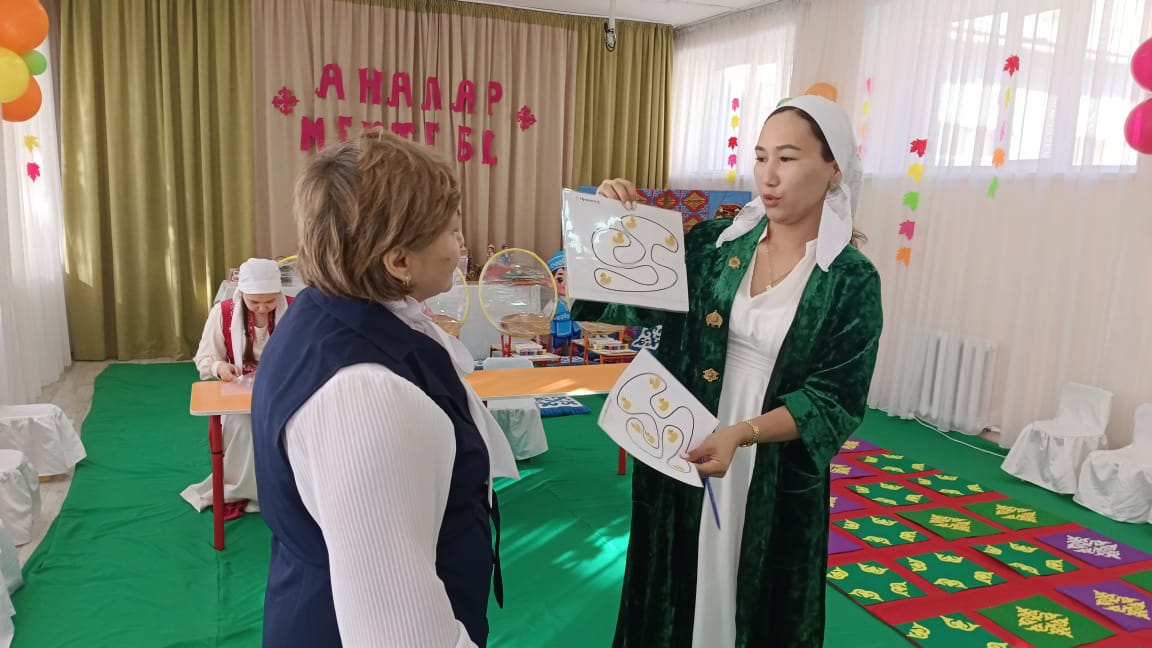 Ата-аналармен жұмыс.
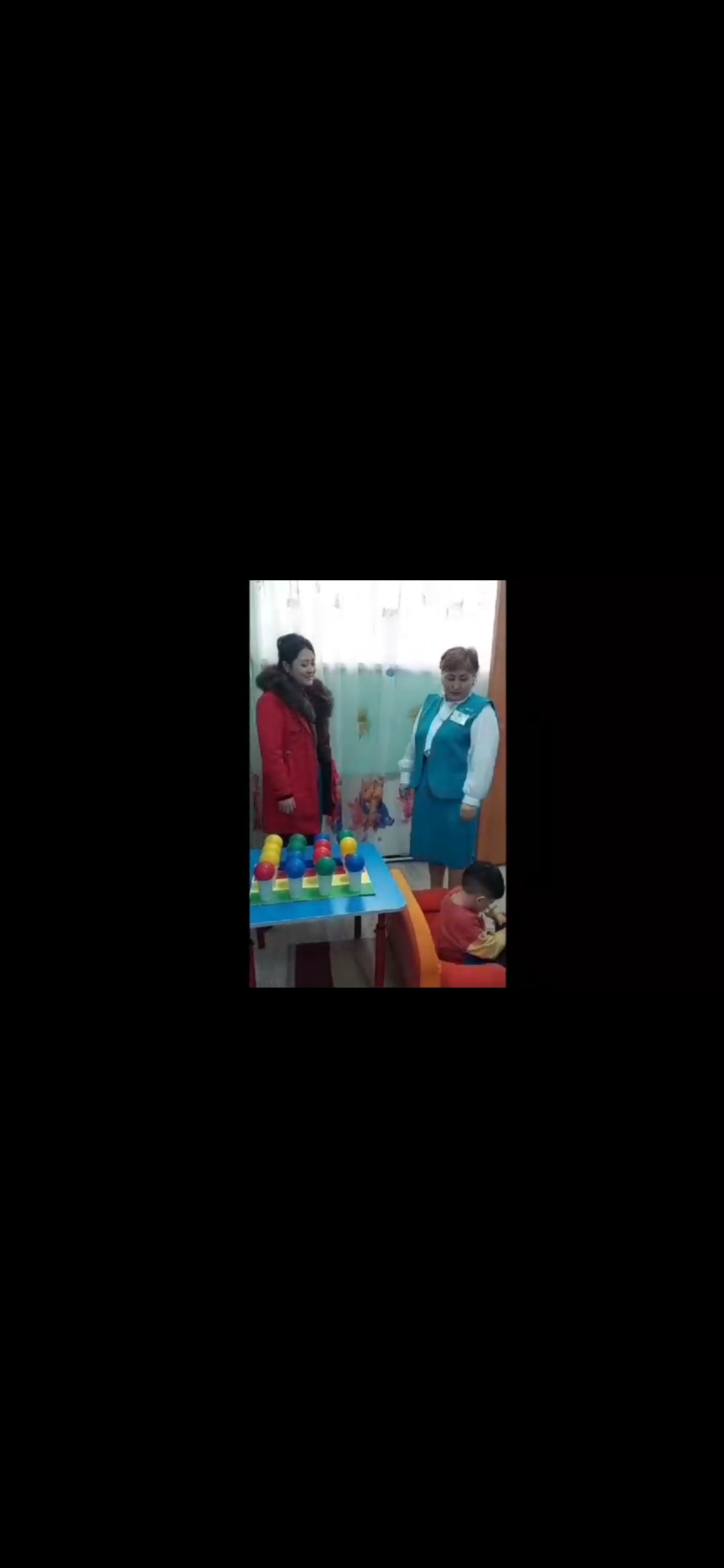 Бақылау  мен  зерттеулер:
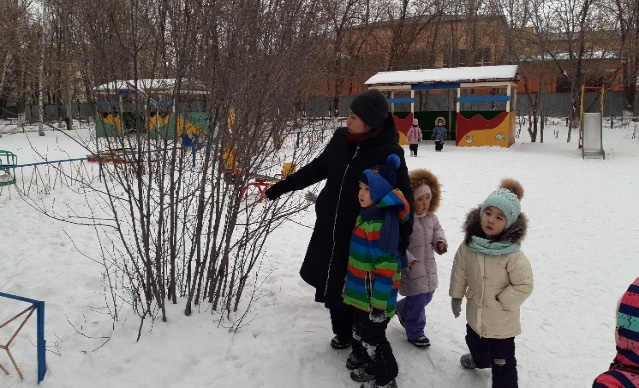 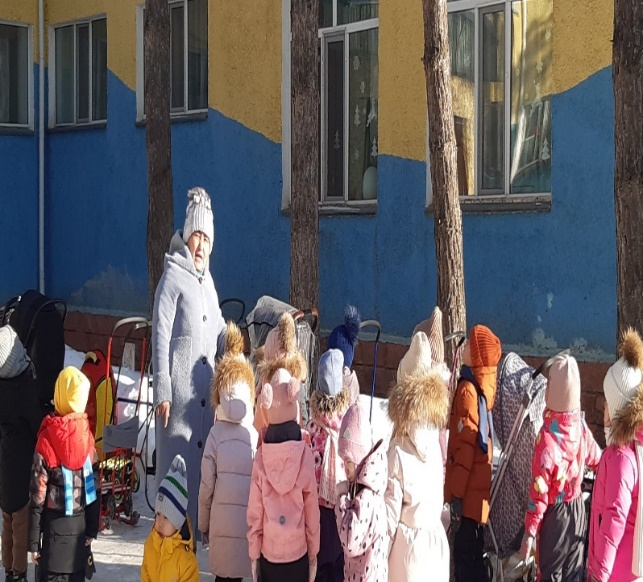 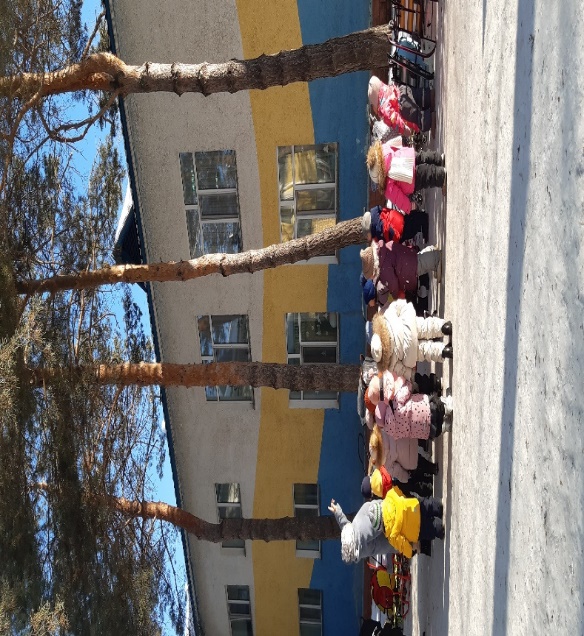 Табиғи материалдар жинау.
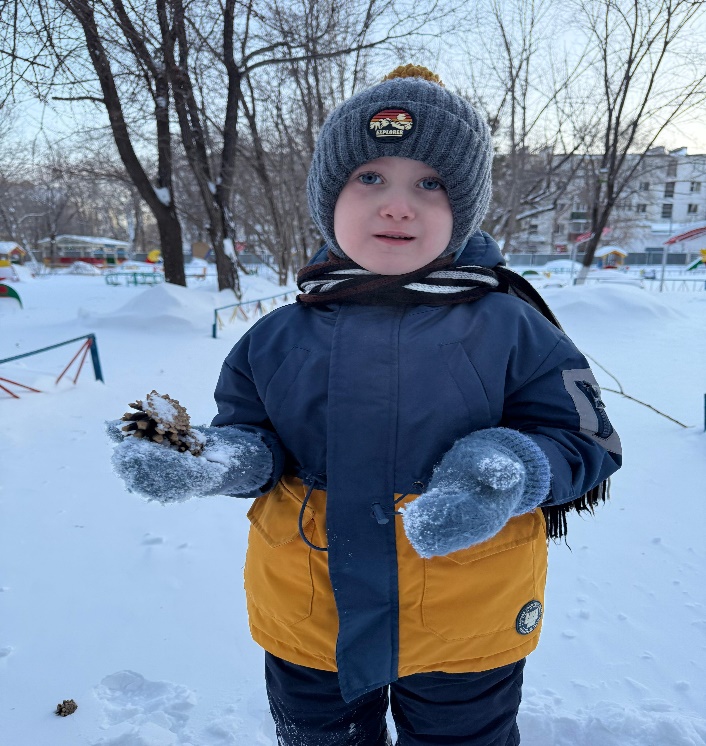 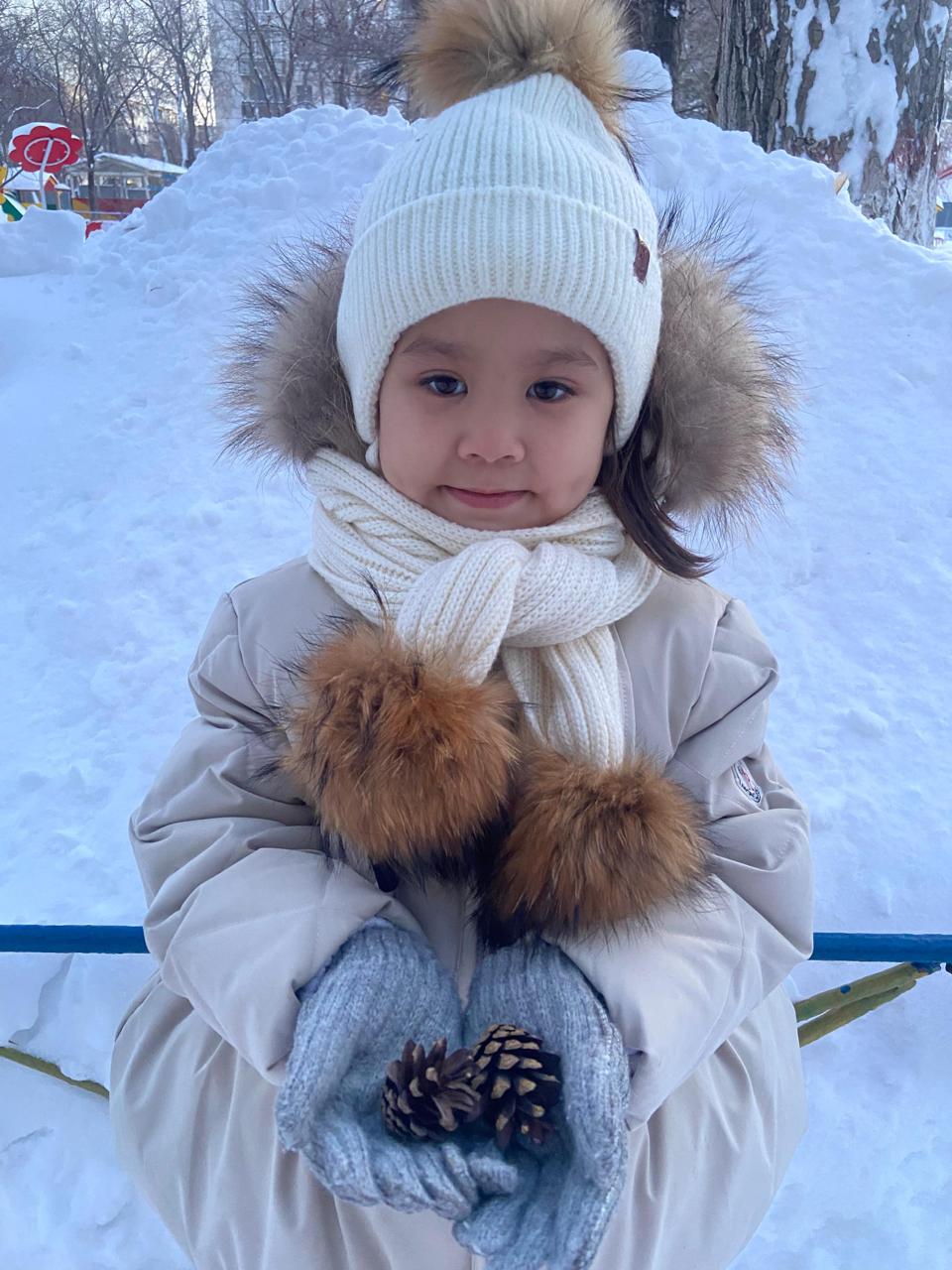 Балалармен  жеке       және  топтық   жұмыстар:
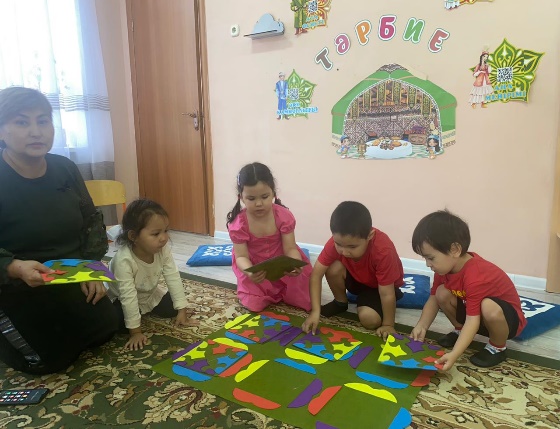 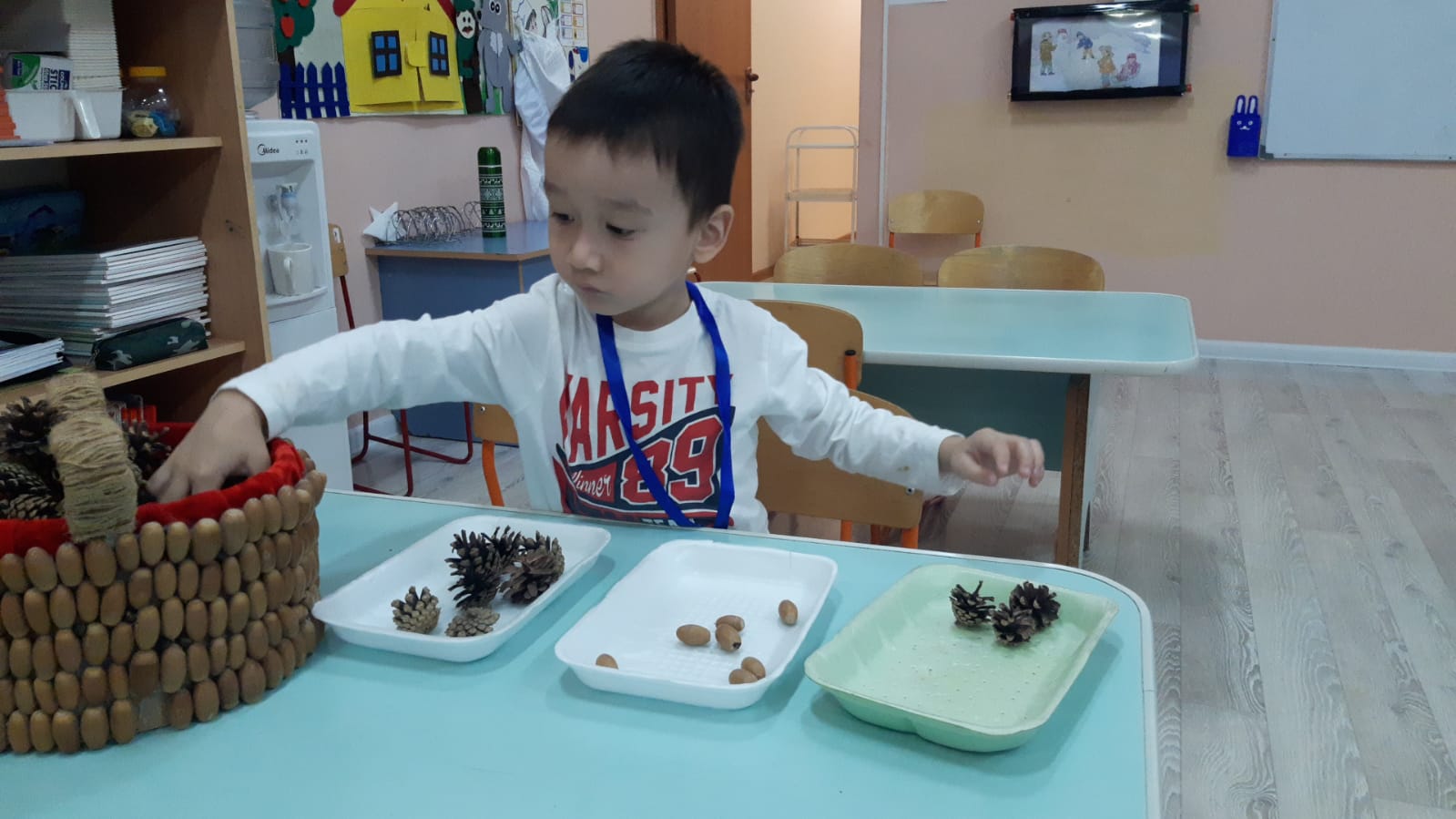 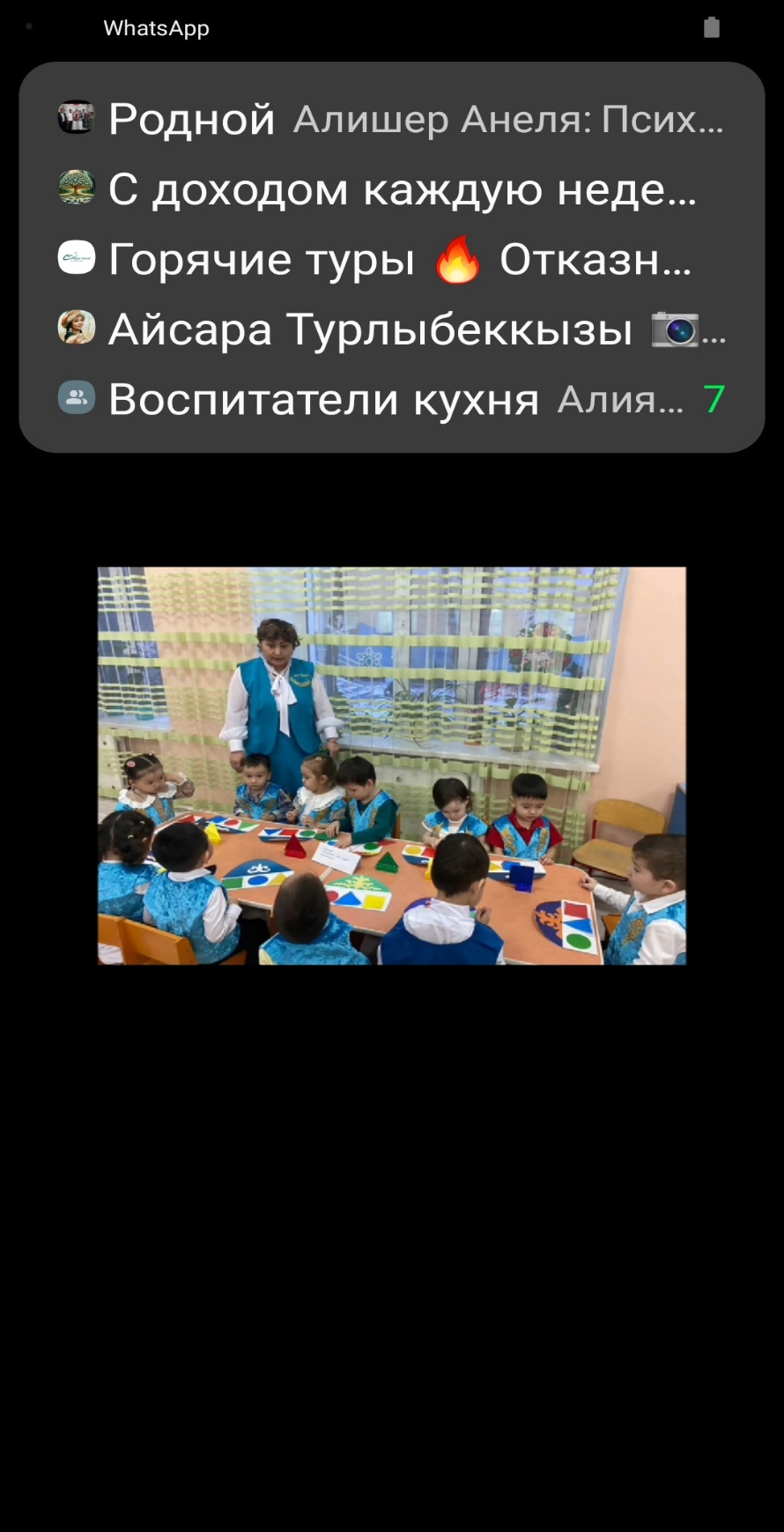 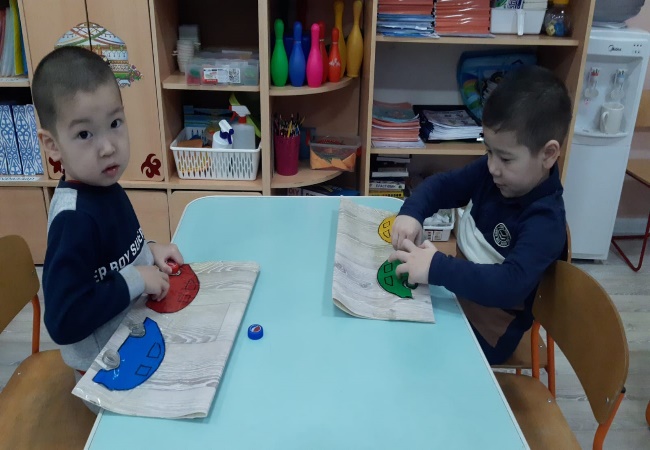 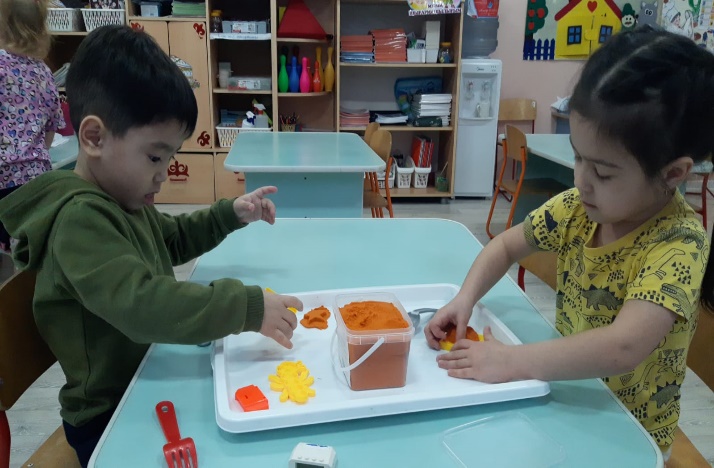 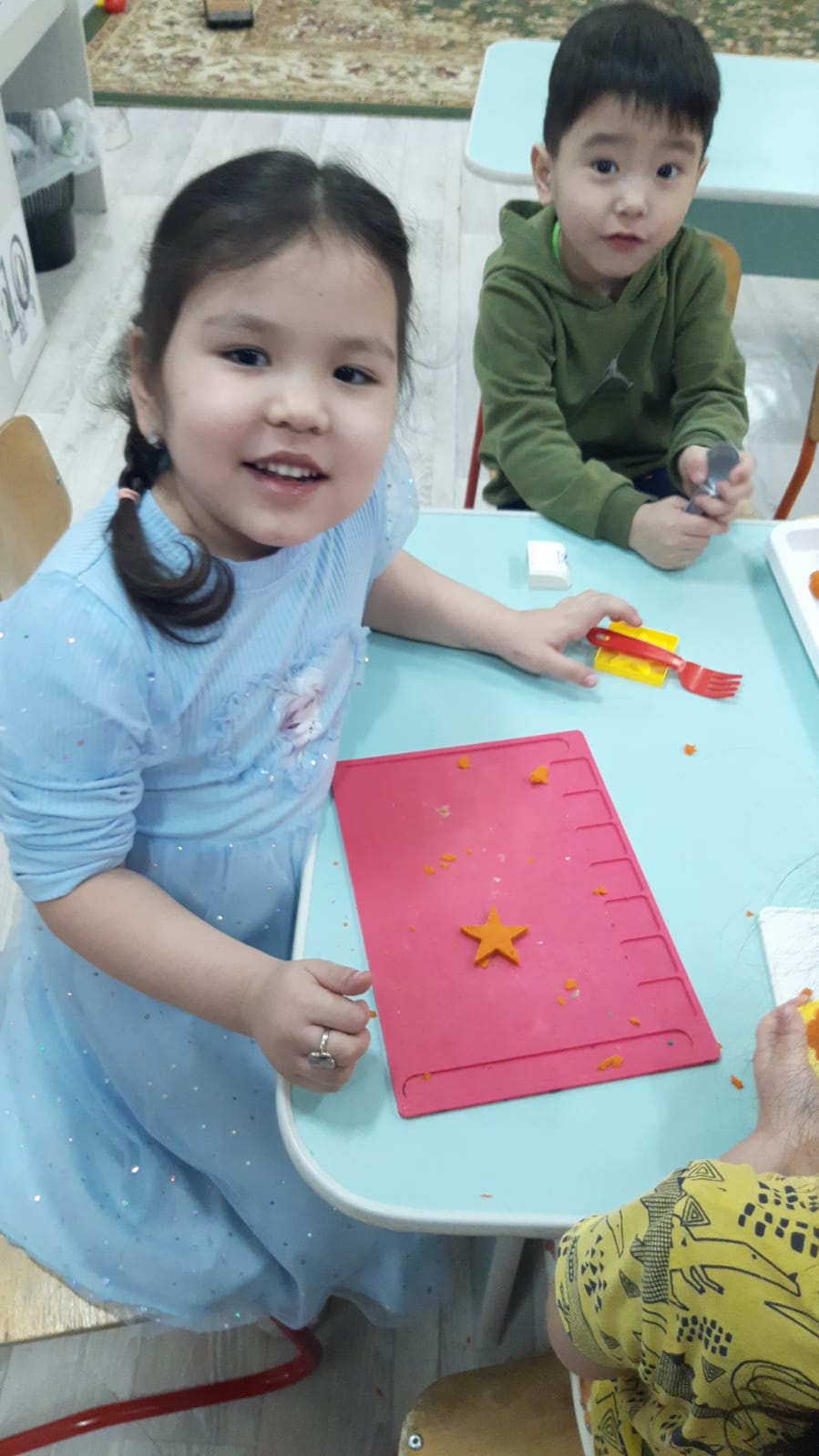 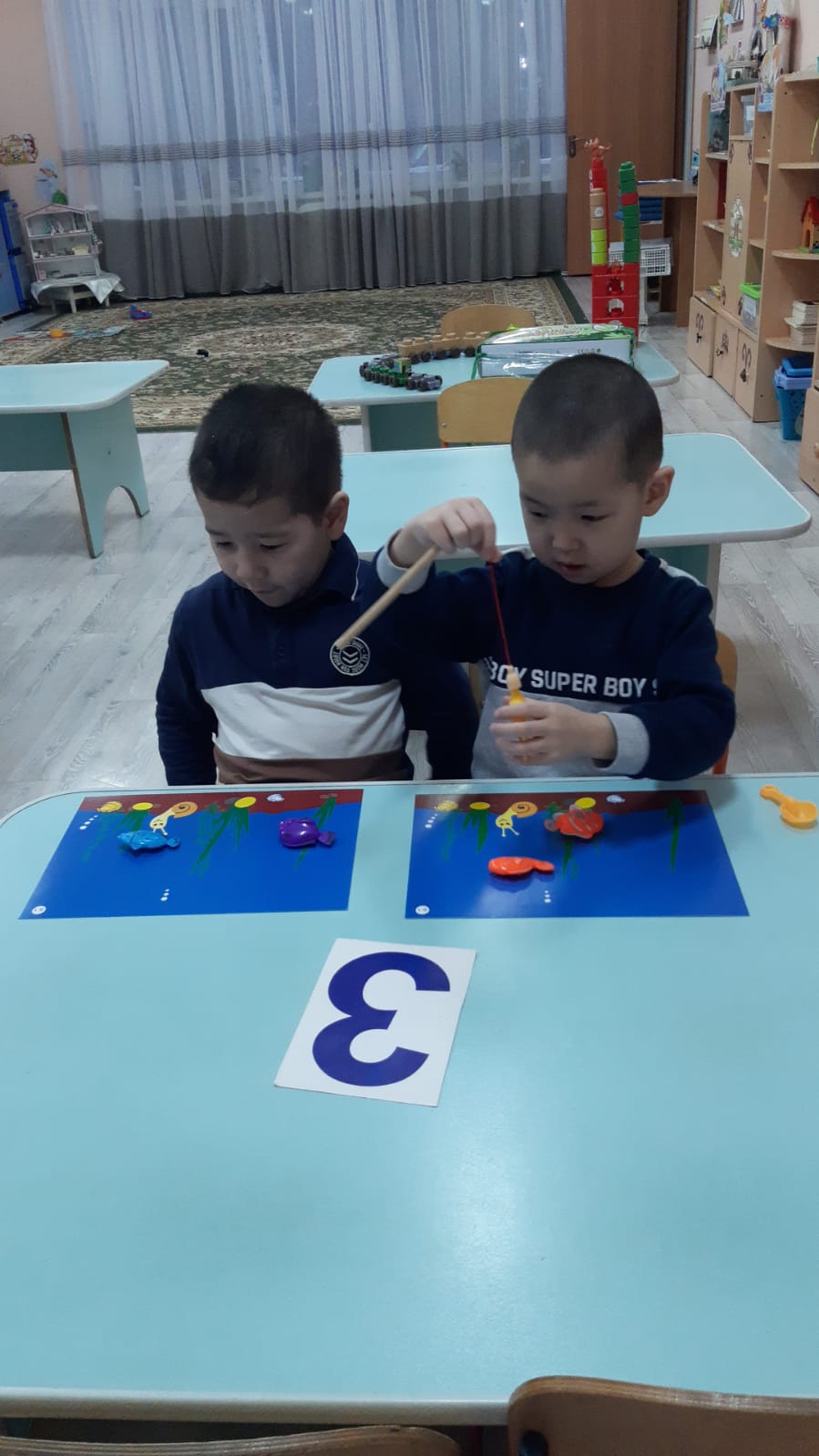 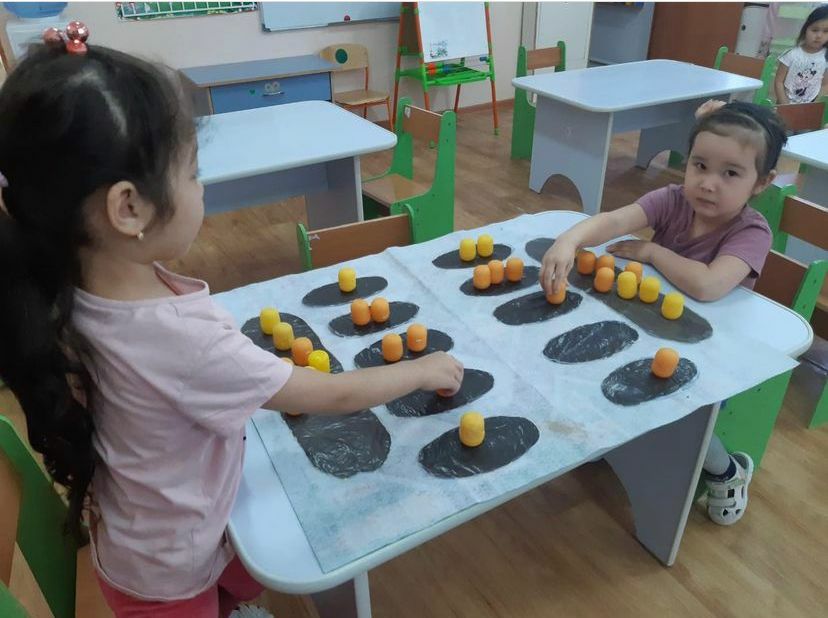 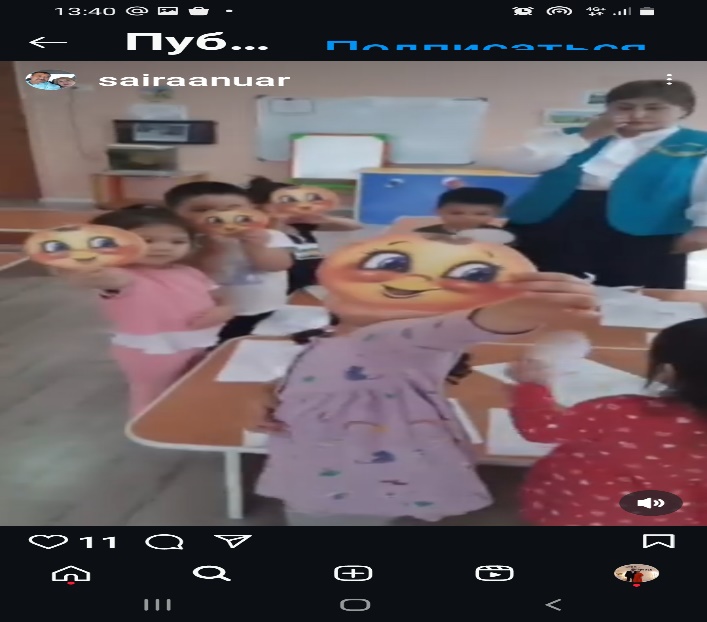 Қардың  күйін  зерттеу.
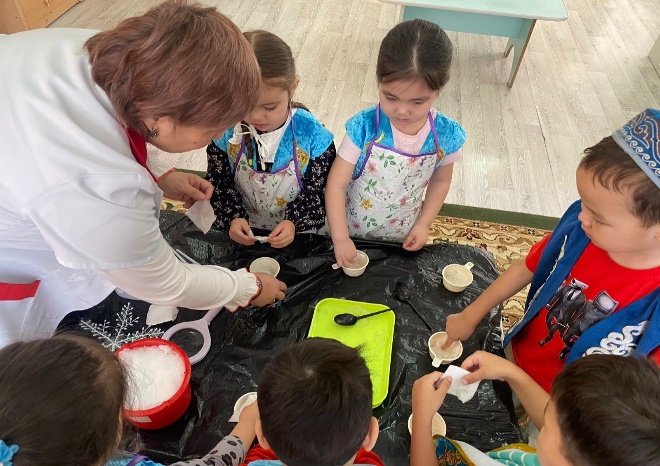 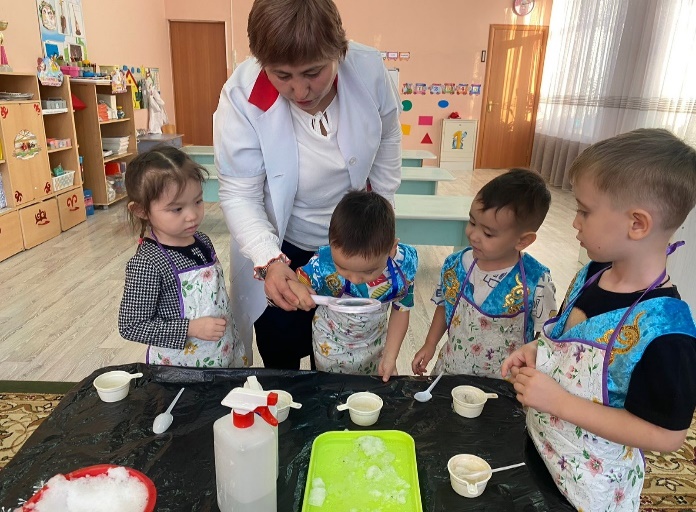 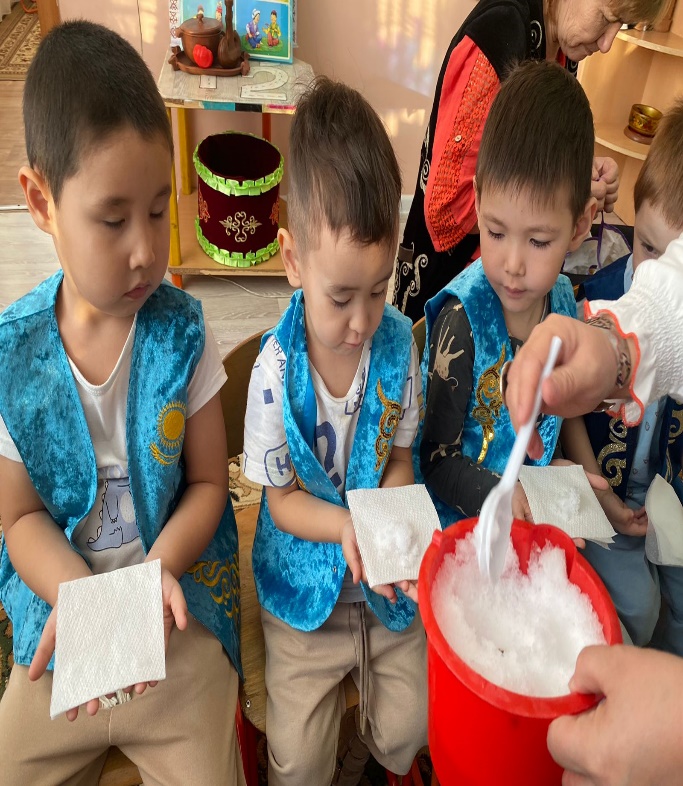 Бауырсақ ертегісінің  желісімен..
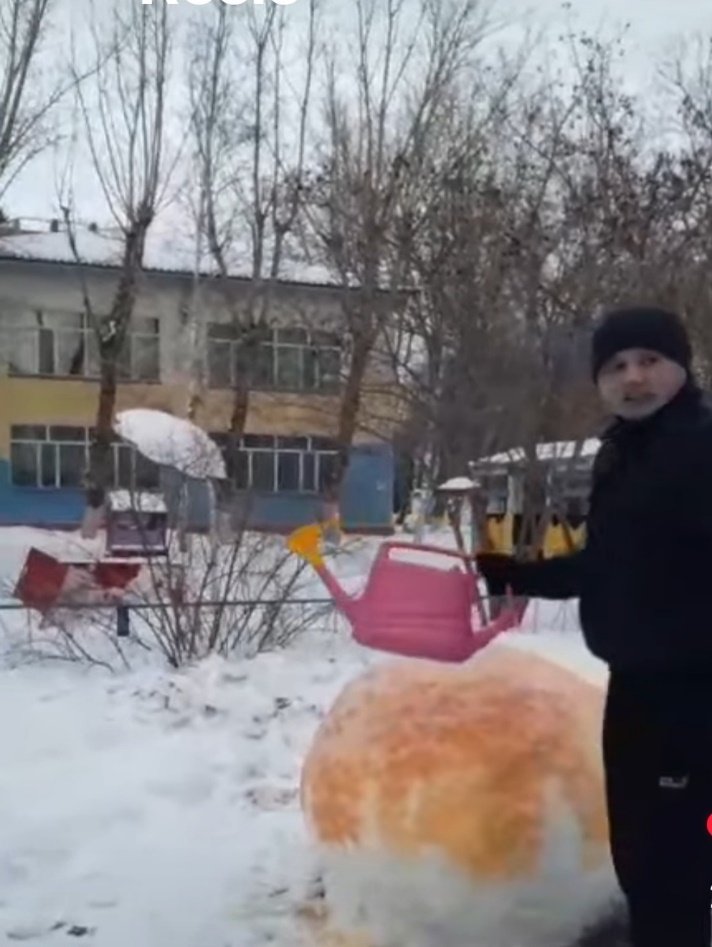 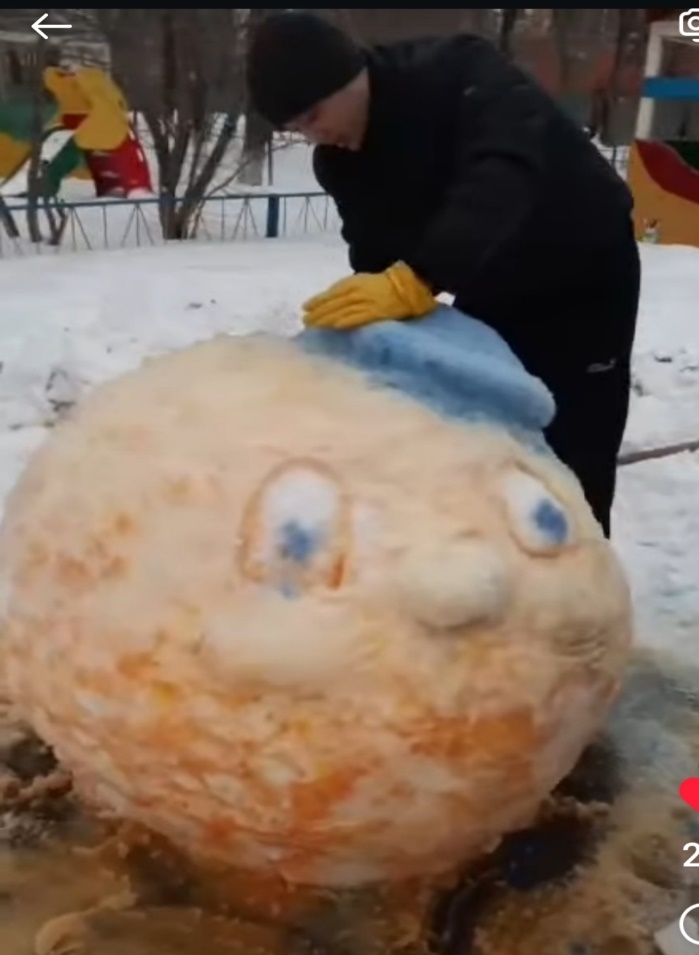 Көрме  ұйымдастыру.
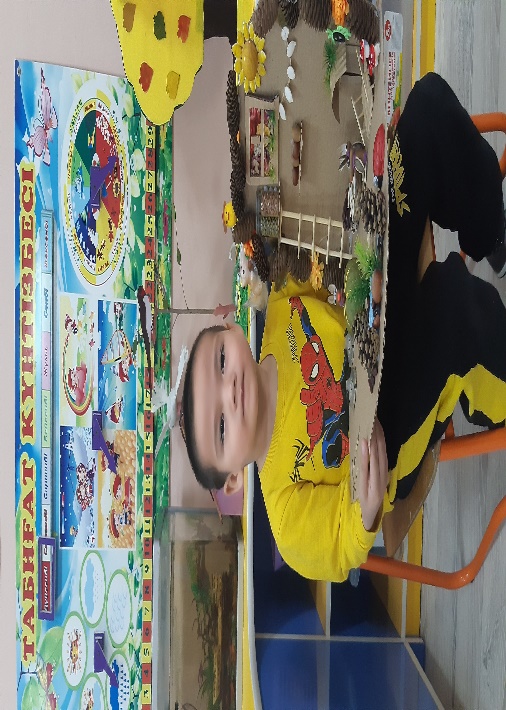 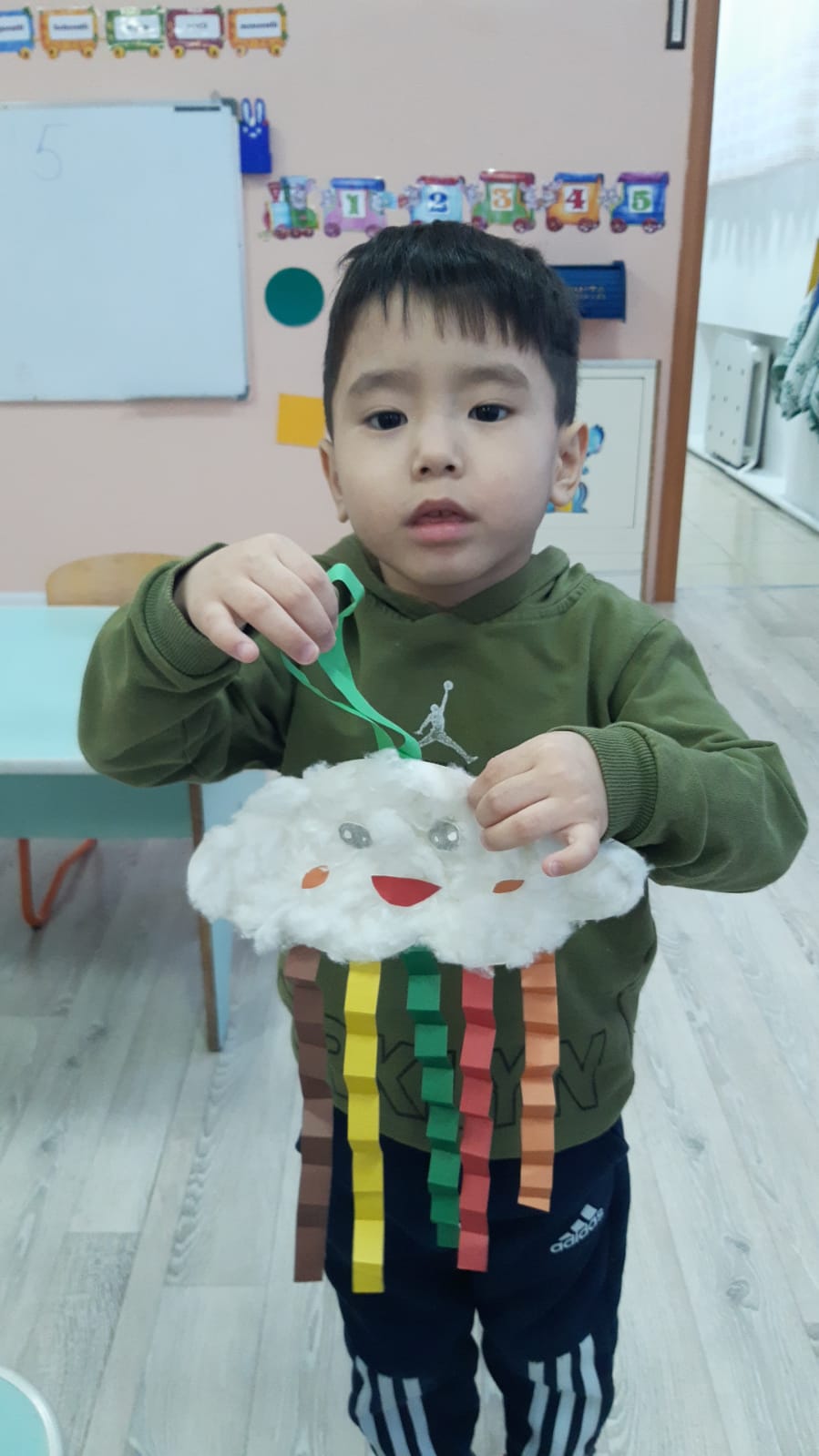 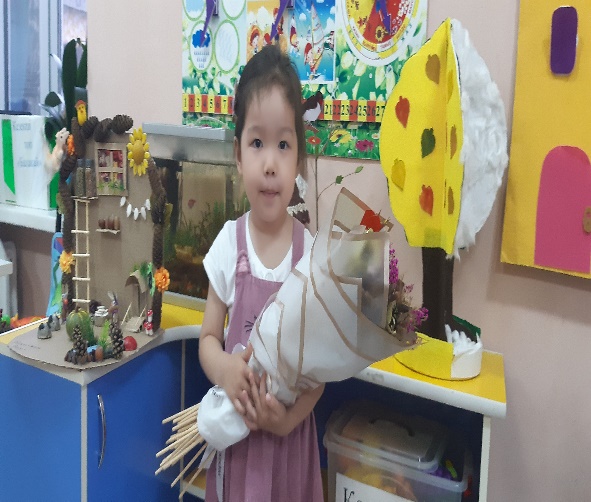 Ландшафттық  дизайн  бойынша  оқу  іс  әрекеті.
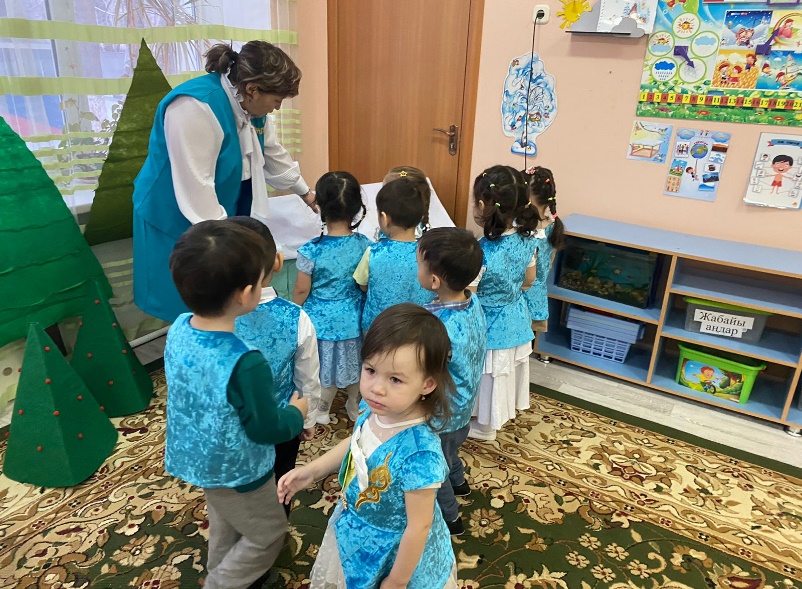 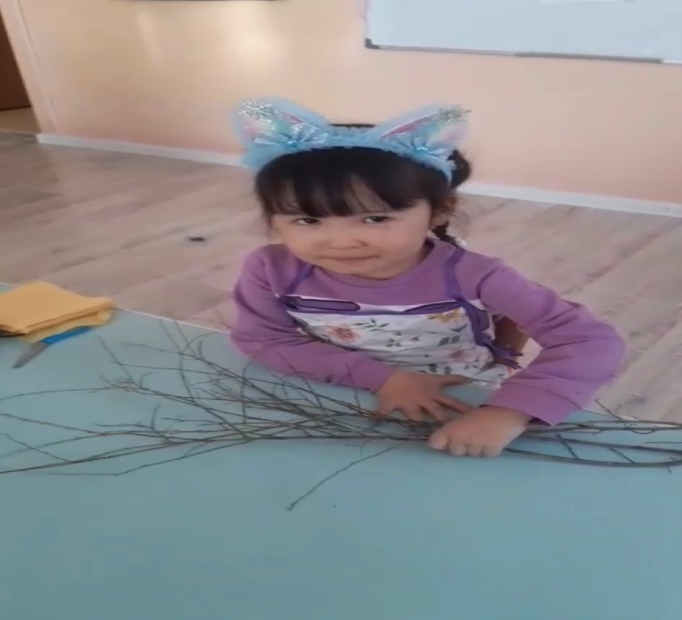 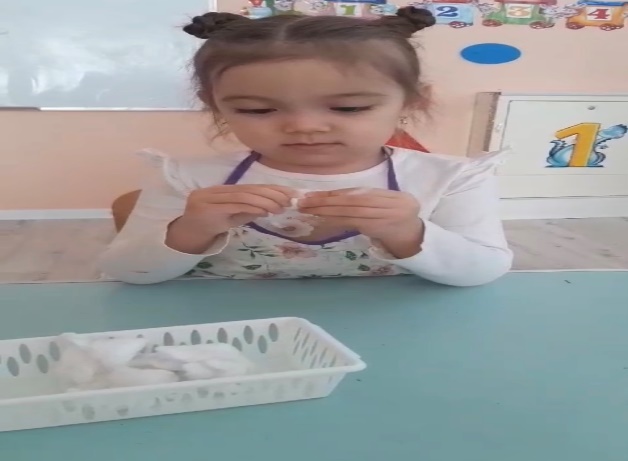 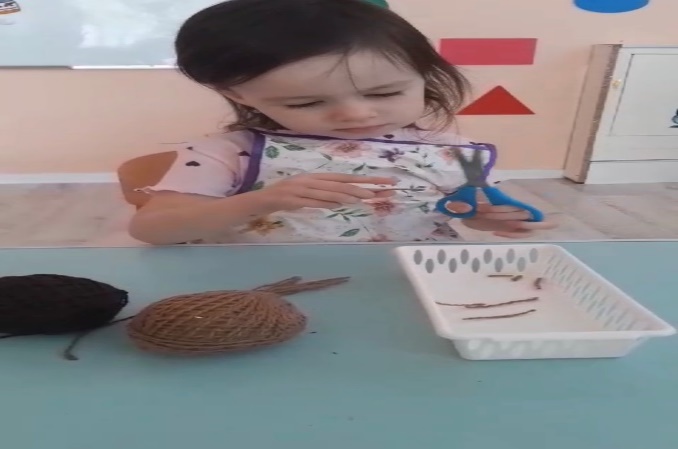 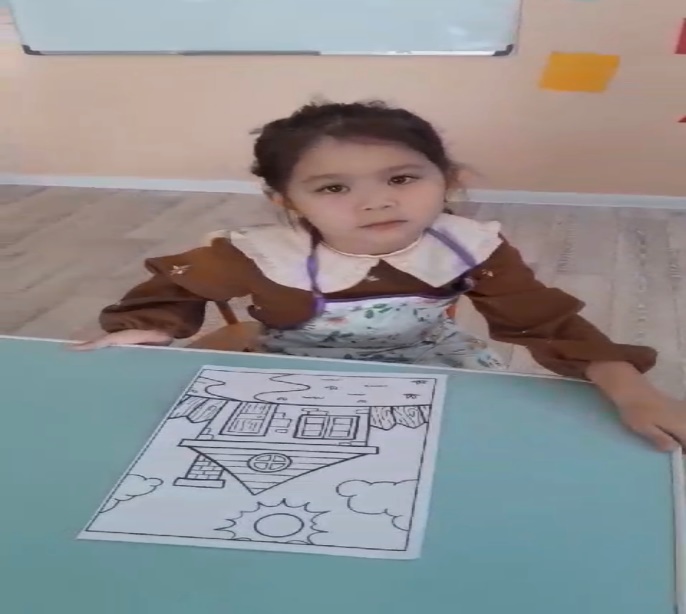 Үй макетін жасау.
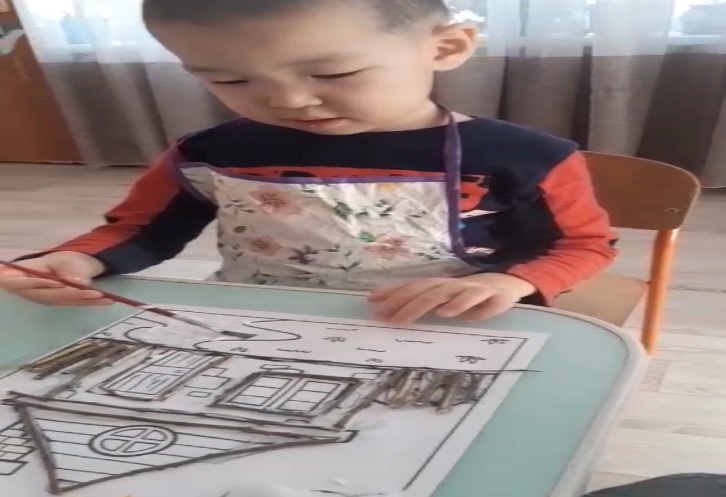 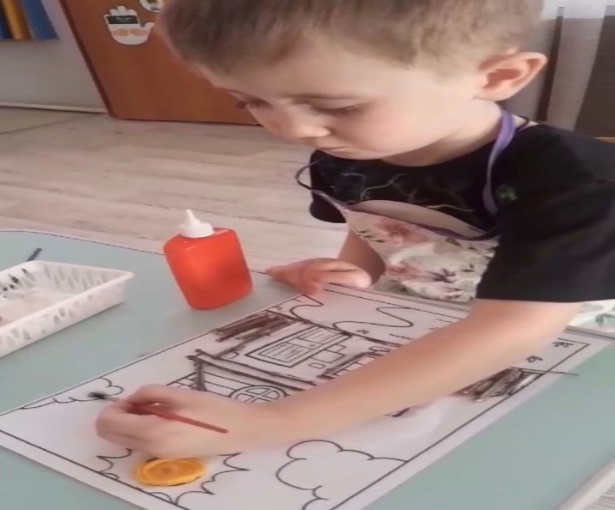 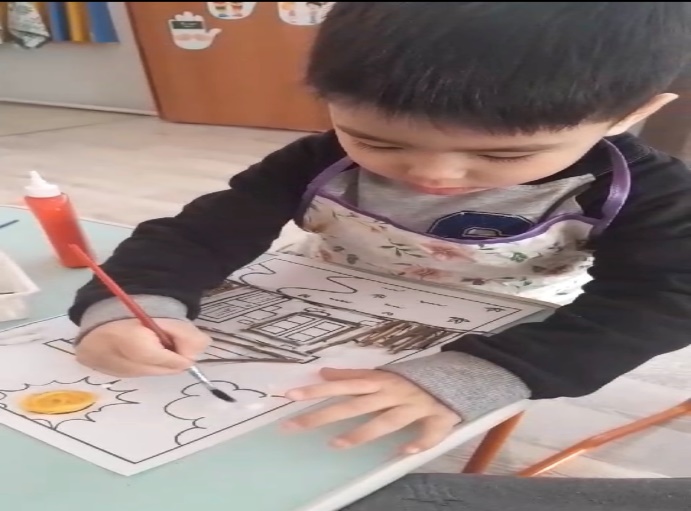 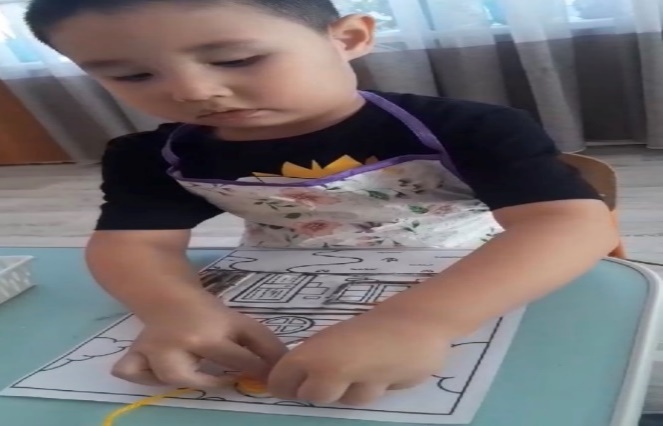 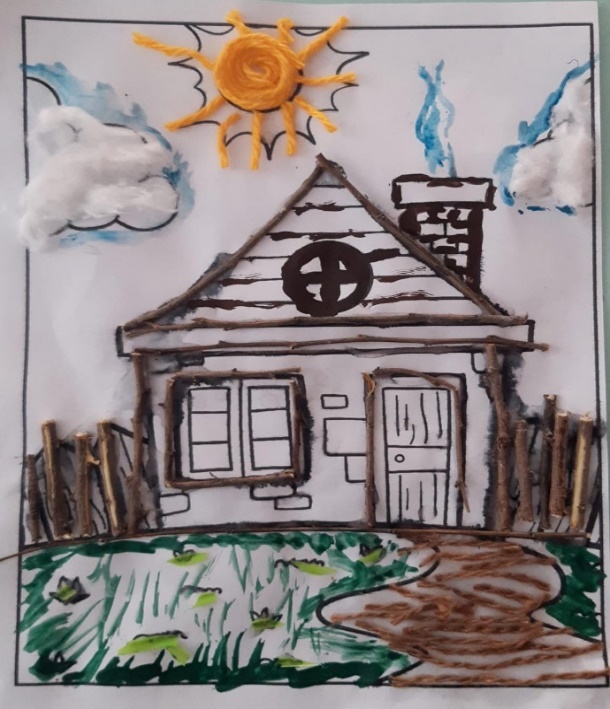 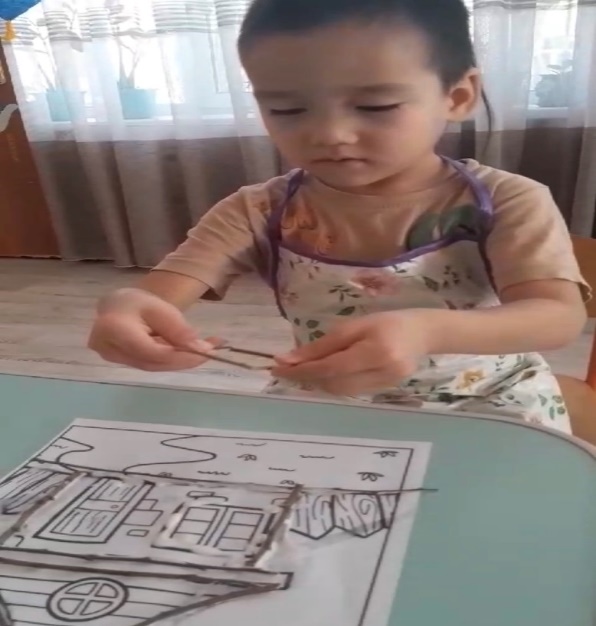 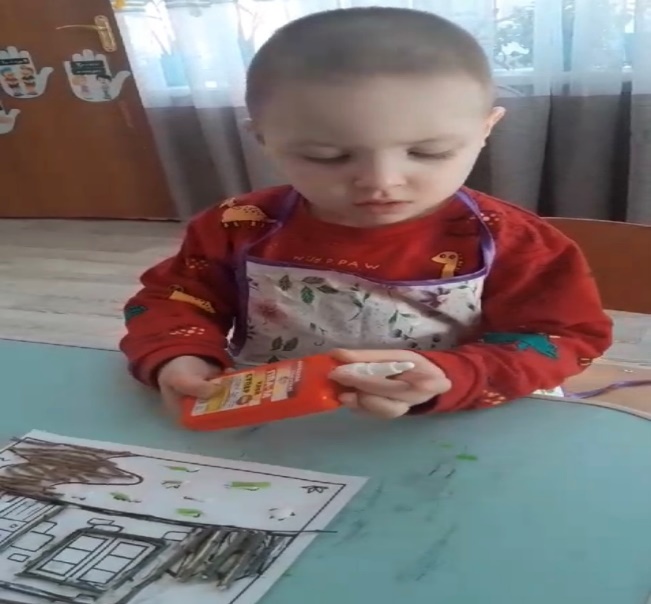 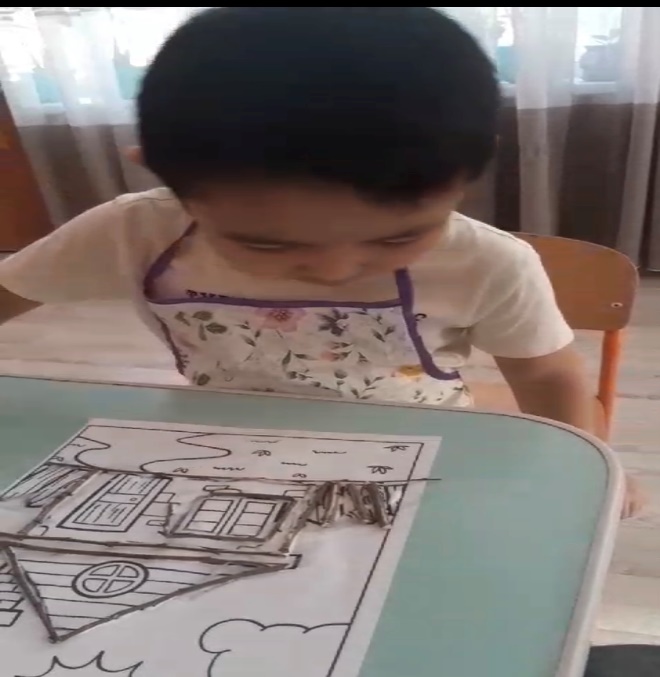 Назарларыңызға  
         рахмет